CONGRESSO IBET
BENEFÍCIOS FISCAIS E GARANTIAS DO SISTEMA TRIBUTÁRIO
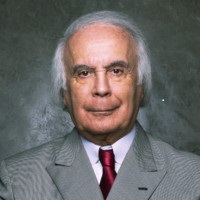 EDUARDO MARCIAL FERREIRA JARDIM
Mestre e Doutor em Direito pela Pontifícia Universidade Católica de São Paulo (PUC-SP). Professor Emérito na Universidade Presbiteriana Mackenzie, na qual exerceu a cátedra de Titular nos Cursos de Graduação, Mestrado e Doutorado. Professor no Instituto Brasileiro de Estudos Tributários – IBET. Professor no Curso de Especialização em Direito Tributário na Academia Brasileira de Direito Constitucional em Curitiba/PR e Professor no Curso de Especialização Damásio, sob a coordenação da Professora Regina Helena Costa e do Professor Rodrigo Frota. Membro da Academia Paulista de Letras Jurídicas, Cadeira n. 62. Membro Fundador do Instituto Brasileiro de Estudos de Direito Administrativo, Financeiro e Tributário –IBEDAFT. Autor de obras jurídicas pelas Editoras Mackenzie, Noeses e Saraiva. Sócio de Eduardo Jardim e Advogados Associados. CV no Lattes CNPQ: http://lattes.cnpq.br/8750317344050177. Email: eduardo@eduardojardim.com.br
 Produção bibliográfica quadrienal ref. 2017/2020 = 2.937 pontos
Sumário:
1. Introdução.
2. Abrangência da expressão benefício fiscal: isenções, imunidades, subsídios, reduções de alíquota ou base de cálculo, refis, remissão, transação, anistia e fórmulas excepcionais de tributação. Malefício fiscal em relação ao interesse público
3. Descompassos dos benefícios fiscais com os primados da igualdade, e capacidade contributiva. Reflexão critica do art. 151,I, da CF. Imunidades de templos de qualquer culto.
4. Custo aos cofres públicos.  
5.  Incentivos Fiscais compatíveis com o interesse público. Exemplo da Suécia; Reino Unido; Japão; e França. 
6.  .Distorções no âmbito da isonomia federativa e da igualdade do tax payer. 
7.   A equivocada partilha dos FPE/FPM e sua repercussão nos inventivos fiscais.LC 62/1989 e alterações supervenientes. 
8 Isenções do ICMS por convênios na contramão da estrita legalidade. 
9. Corolários
Introdução.
 Abrangência da expressão benefício fiscal
 Descompassos dos benefícios fiscais com os primados da igualdade, e capacidade contributiva. Reflexão critica do art. 151,I, da CF. “Art. 151. É vedado à União:
I - instituir tributo que não seja uniforme em todo o território nacional ou que implique distinção ou preferência em relação a Estado, ao Distrito Federal ou a Município, em detrimento de outro, admitida a concessão de incentivos fiscais destinados a promover o equilíbrio do desenvolvimento sócio-econômico entre as diferentes regiões do País;”
Custo aos cofres públicos.  Segundo o site PODER 360, neste ano de 2022 o Brasil abriria mão de receber 442 bilhões a título de benefícios fiscais, sem contar uma série de desconcertos que operam efeitos de verdadeiros benefícios, a exemplo de Planos Refis, remissões, transações e os desconcertos na partilha dos Fundos FPE-FPM.
Tal fato é agravado pela elevada carga tributária de 33% do PIB e portanto maior que Estados Unidos, 26,9%, Suíça, 26,1%, Japão, 28,3%, e Canadá, 32%, a qual, além de tudo,  incide preponderantemente sobre o consumo , ao contrário dos países da OCDE, a exemplo de USA, Japão e Alemanha, dentre outros em que a arrecadação do consumo representa 20% do total, enquanto entre nos tal número alcança algo em torno de 70%.]
Incentivos Fiscais compatíveis com o interesse público. Exemplo da Suécia; Reino Unido; Japão; e França. 
Distorções no âmbito da isonomia federativa e da igualdade do tax payer.
A equivocada partilha dos FPE/FPM e sua repercussão nos inventivos fiscais LC 62/1989 e alterações supervenientes.
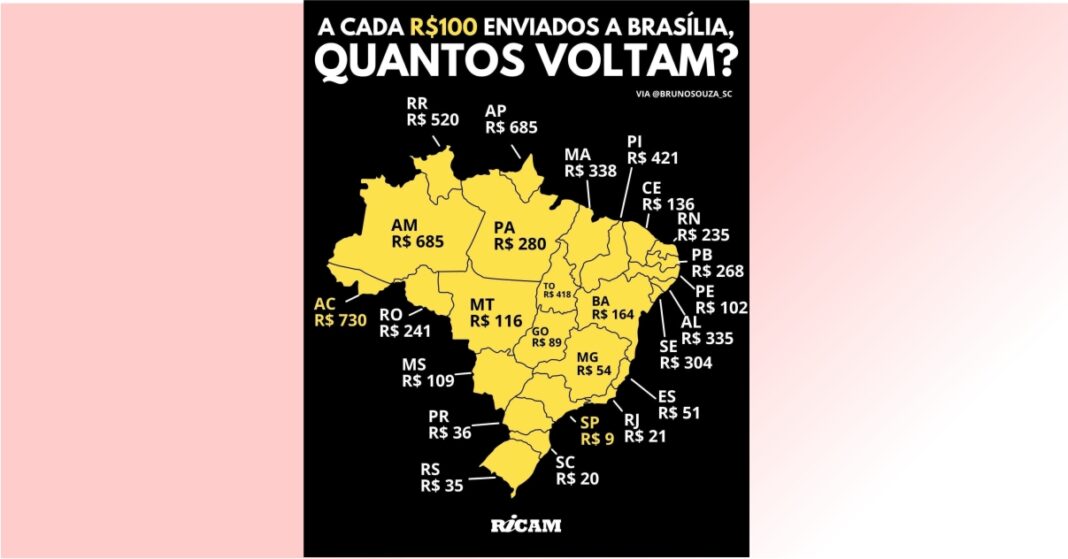 8. Isenções do ICMS por convênios na contramão da estrita legalidade. LC 24/1975: o art.1º autoriza os convênios a concederem ou revogarem isenções do ICMS.  Já o art. 23 da Lei n. 17.293/2020 condiciona a ratificação à manifestação do Legislativo, mas o art. 1º, § único, do Decreto n. 66.970/2022, estabelece que na ausência de manifestação expressa do Parlamento no prazo de 15 dias,  dar-se-ia a ratificação tácita.
9. COROLÁRIOS
Os benefícios fiscais privilegiam regiões ou pessoas em detrimento de outras não incluídas no rol de destinatários, configurando, assim, um desconcerto em relação ao primado da igualdade. 
Dado que a tributação consiste na repartição de encargos financeiros entre os cidadãos, como querem Louis Trotabas e Jean-Marie Cotteret, força é reconhecer que os não integrantes do grupo de beneficiários são instados a pagar por aqueles que não pagam!
 O custo dos benefícios fiscais neste ano-calendário de 2022 é estimado em 442 bilhões de reais!
A incredível e absurda distorção na partilha dos Fundos FPE/FPM reveste a natureza de benefício fiscal em prol de determinados Estados e Regiões do país.
Ao lume da precisão terminológica e à luz da Ciência do Direito, as isenções do ICMS não são efetivadas por Convênios, mas por Decreto Legislativo, mercê do postulado da estrita legalidade tributária.
  O descumprimento de matrizes constitucionais afronta também a segurança jurídica, a qual, segundo Paulo de Barros Carvalho, encontra-se proclamada no preâmbulo da Constituição e que, mais do que um princípio, reveste a dimensão altaneira de sobreprincípio, porquanto se situa acima daqueles. (CARVALHO, 2017, p. 173-174).
  À derradeira, torna-se de mister trazer à colação as palavras de Ruy Barbosa, a saber: “Com a lei, pela lei e dentro da lei; porque fora da lei não há solução” (BARBOSA, 1892, p. 285-289).